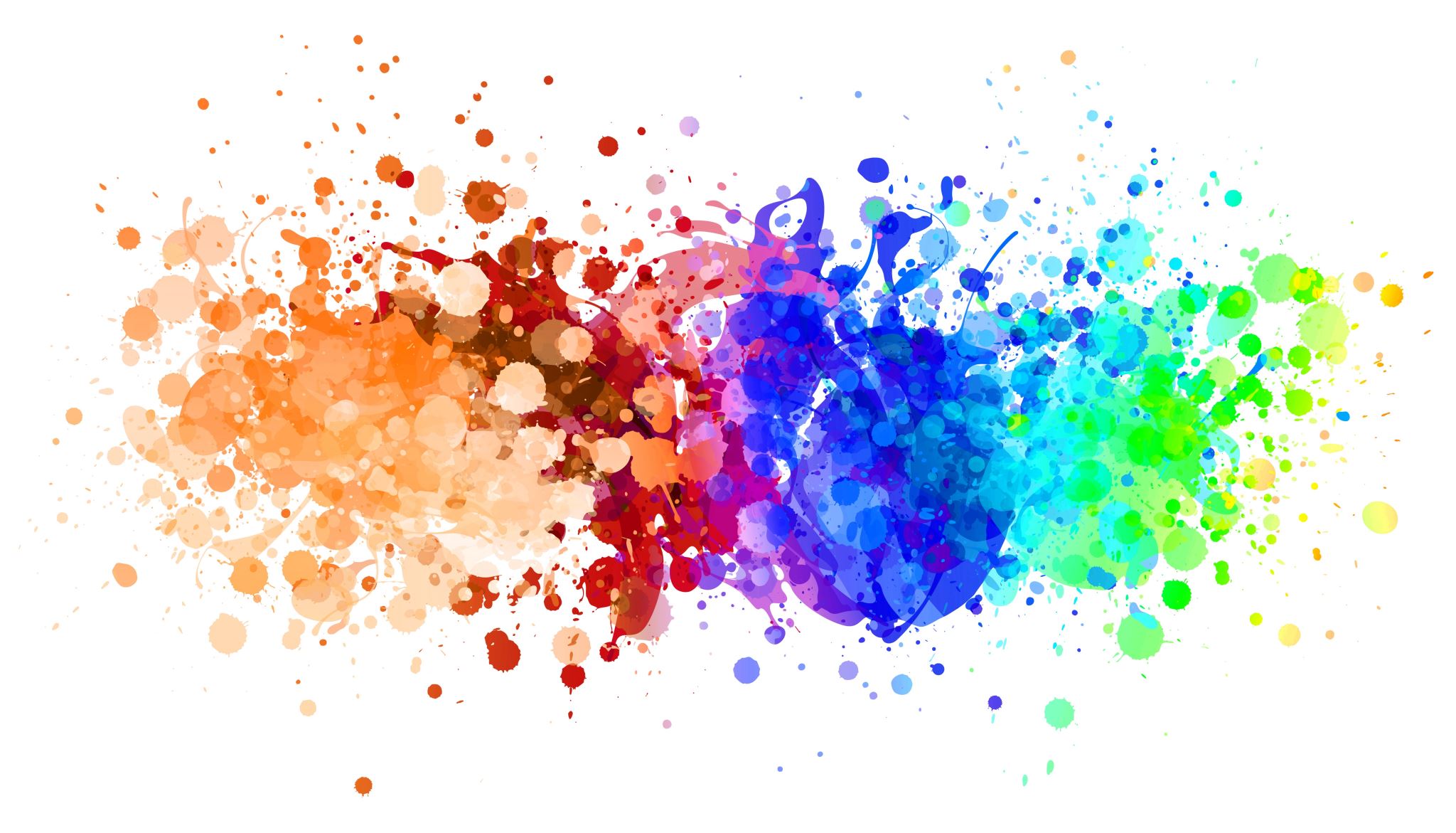 Das braucht Ihr Kind für das erste Schuljahr
Henri – Dunant - Schule
Schulmaterialien
Schulranzen
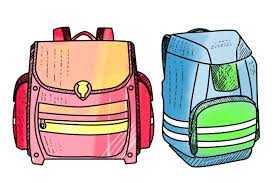 Mäppchen
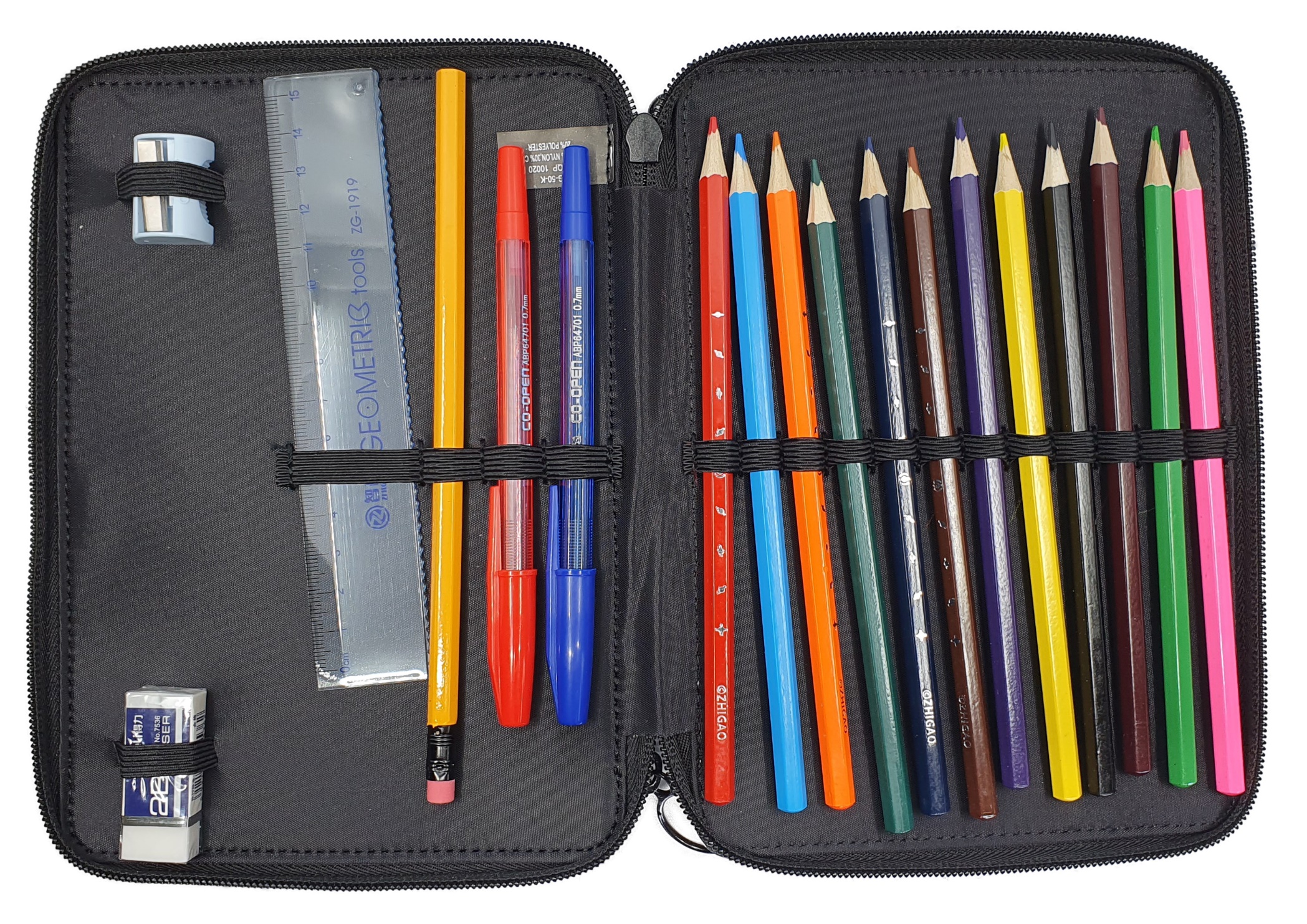 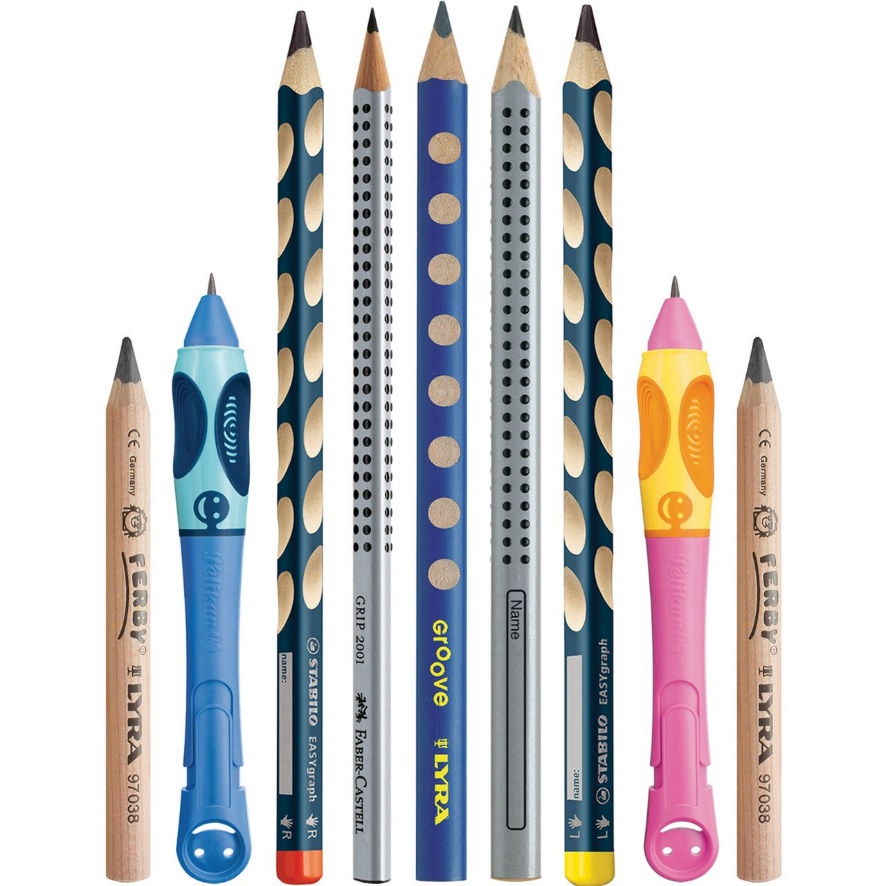 Radiergummi
2 Lernbleistifte (dick)
Buntstifte
Kleines Lineal
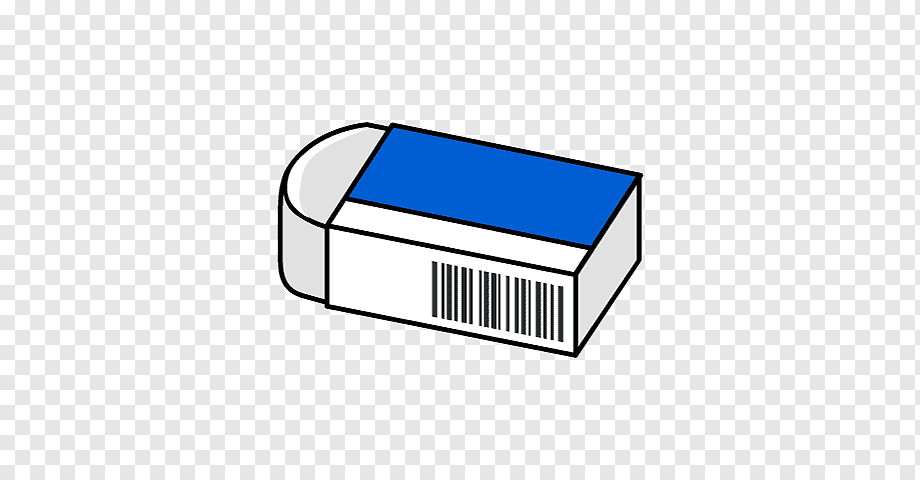 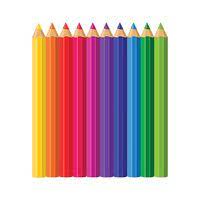 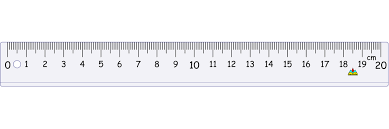 Schlampermäppchen
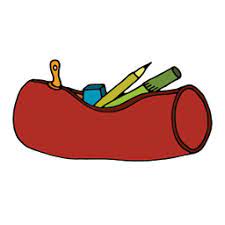 Klebestift
Dosenspitzer
Schere
Radiergummi
Ersatzbleistift
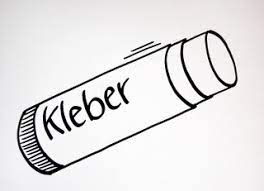 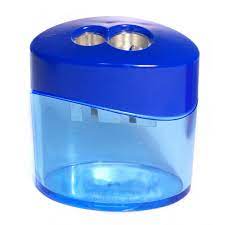 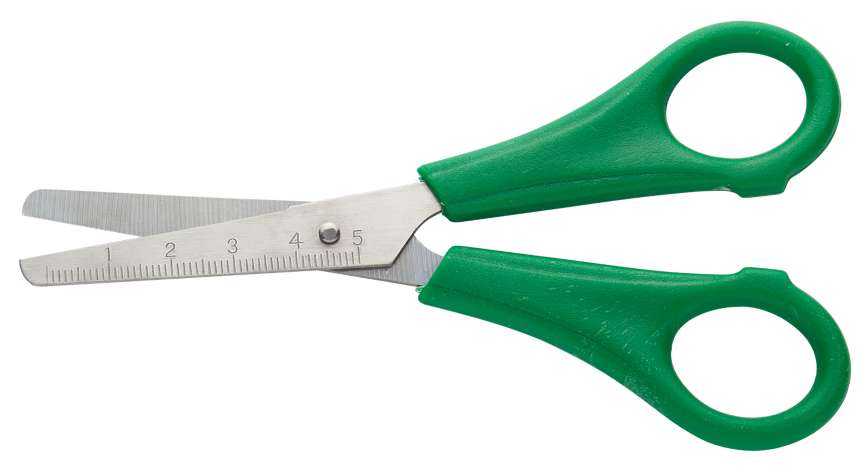 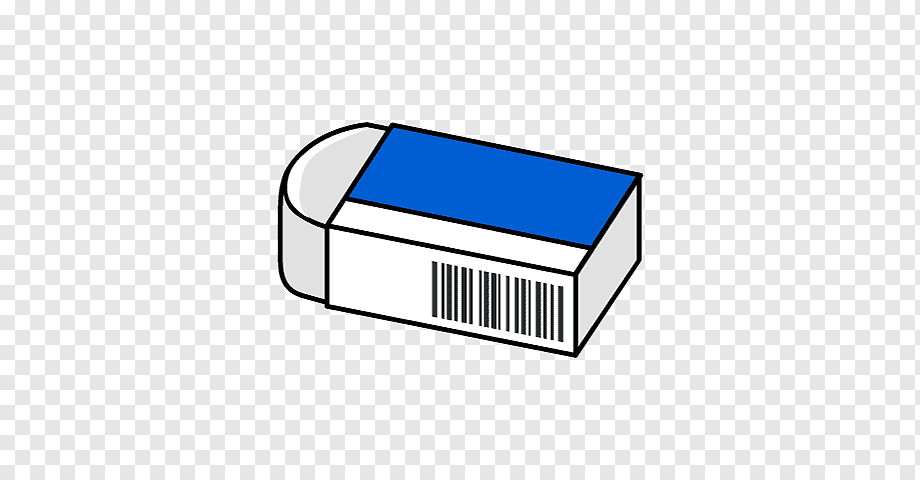 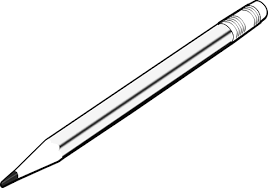 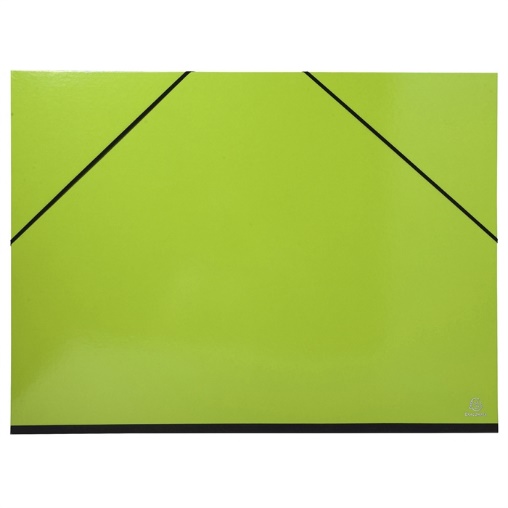 Für den Kunstunterricht
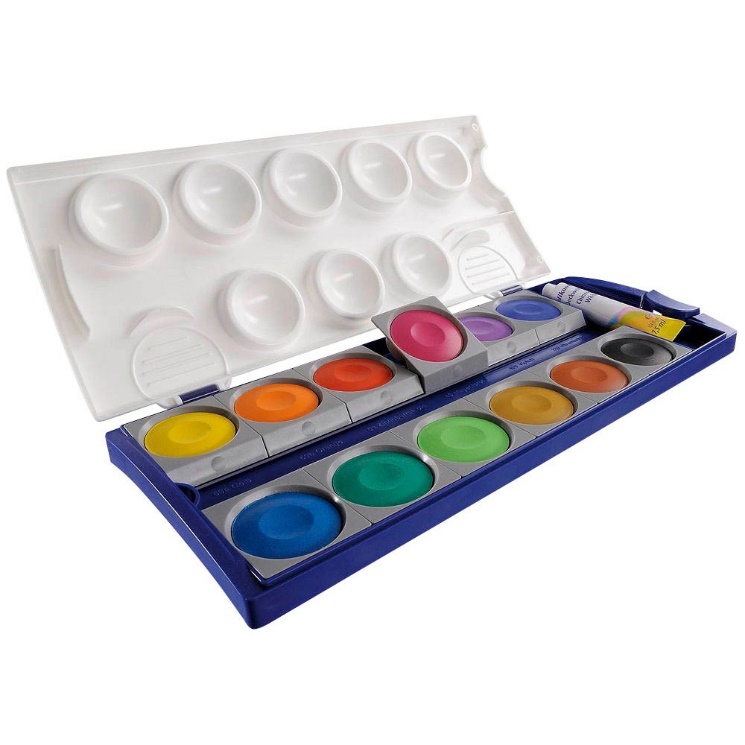 Zeichenmappe Din A3
Wasserfarbkasten (bitte auf eine Marke achten)
Borstenpinsel in den Größen 6, 10, 16 (gerne auch ein Set)
Malkittel oder altes Hemd/T-Shirt   
Wasserbecher    
Wachsmalstifte
Filzstifte
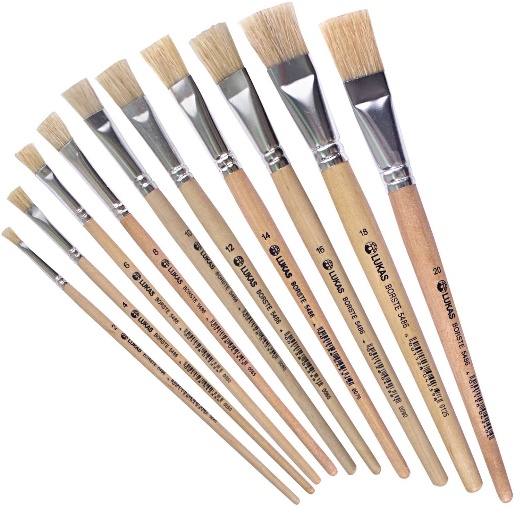 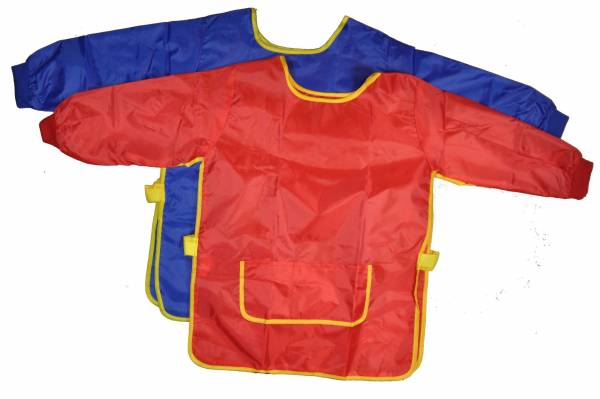 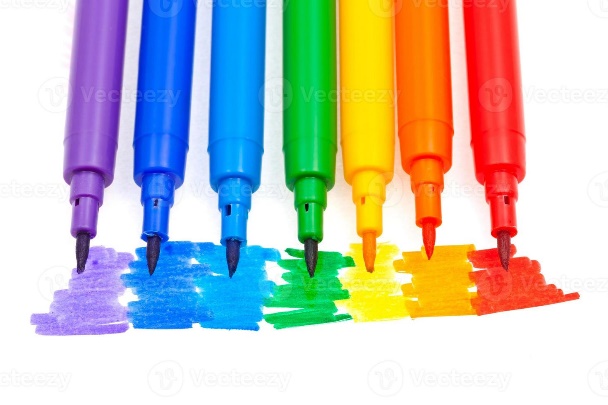 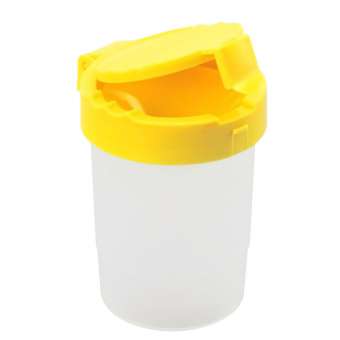 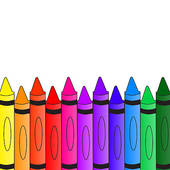 Für den Sportunterricht
Turnbeutel
Turnschuhe für die Halle mit heller Sohle (gerne mit Klettverschluss)
T-Shirt
Turnhose
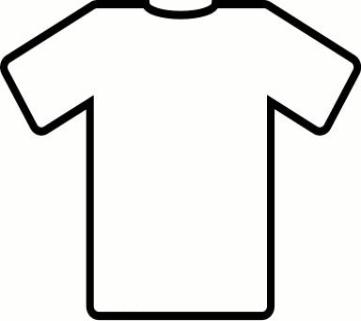 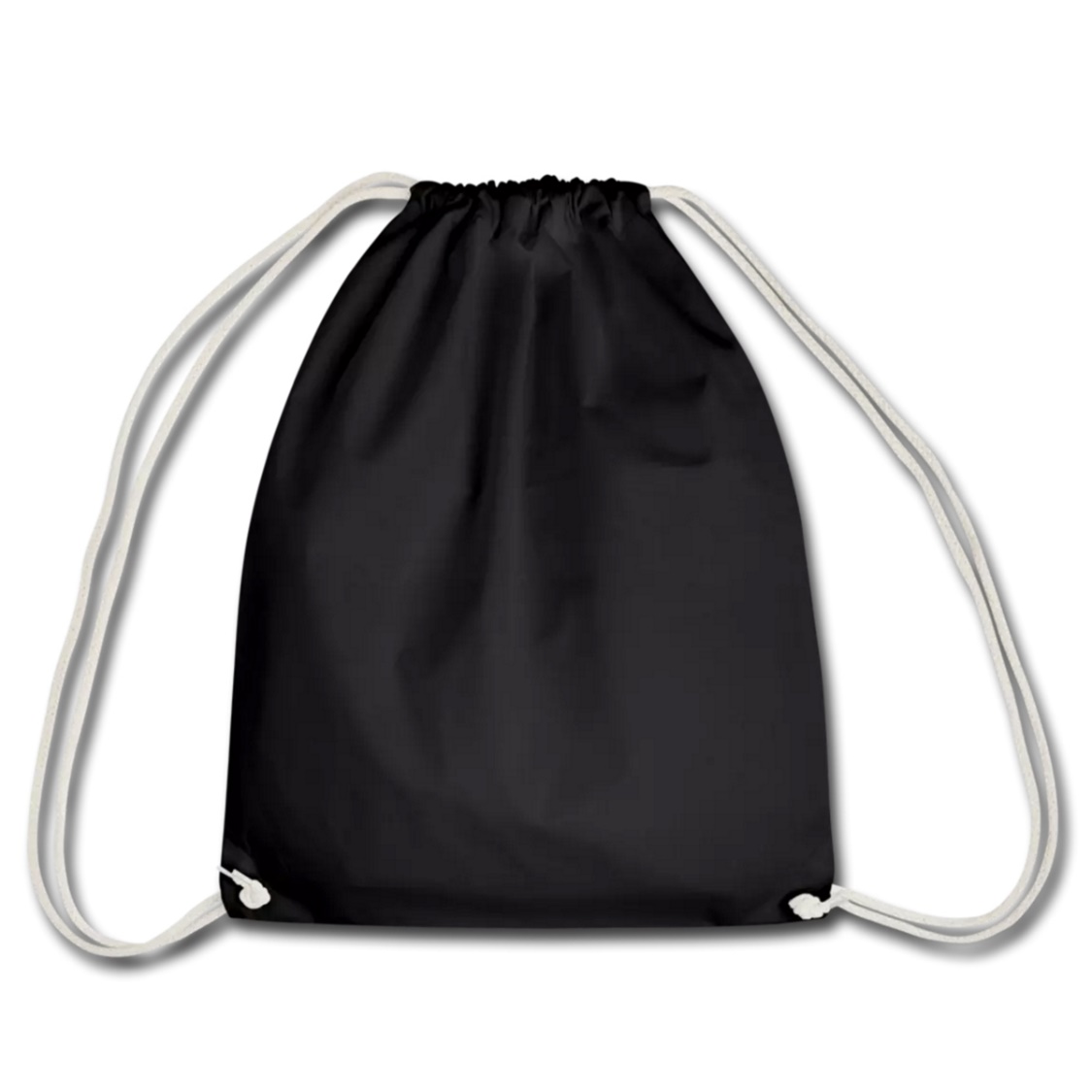 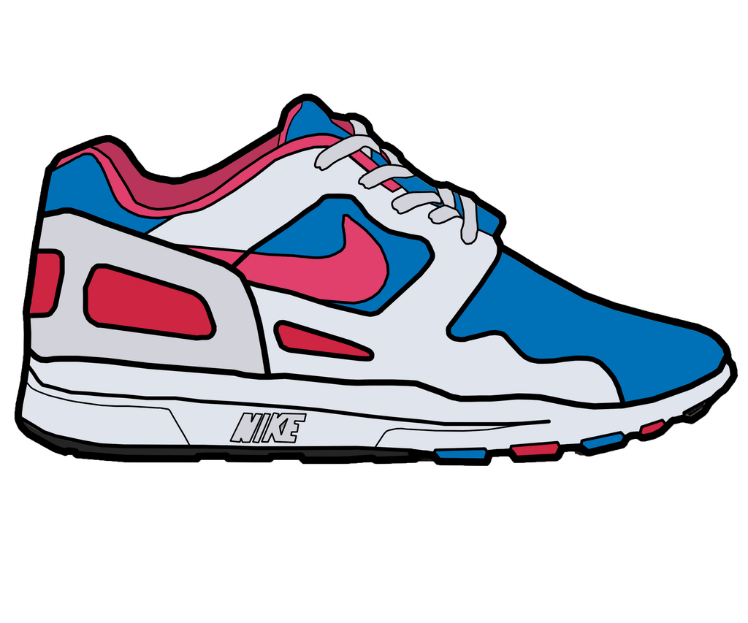 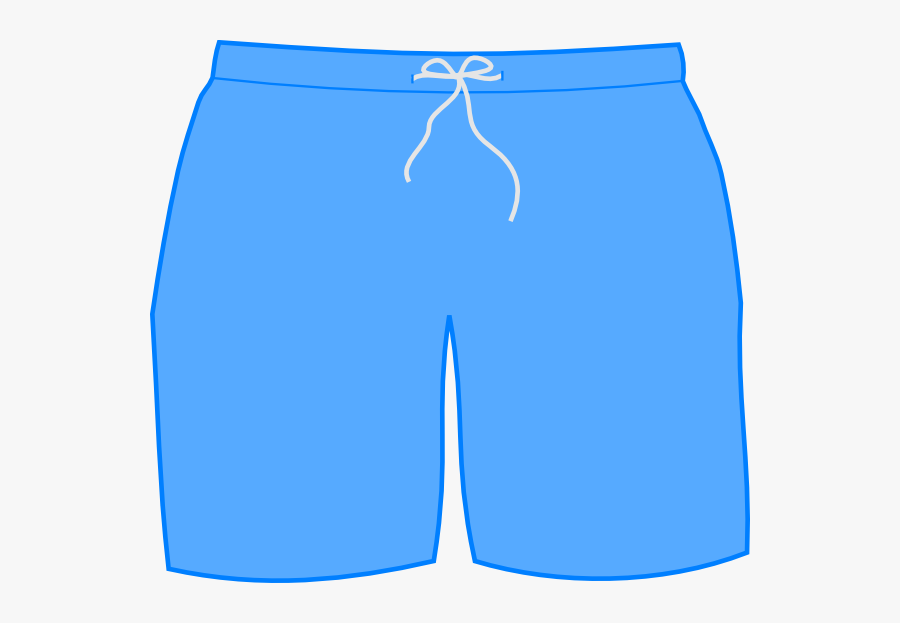 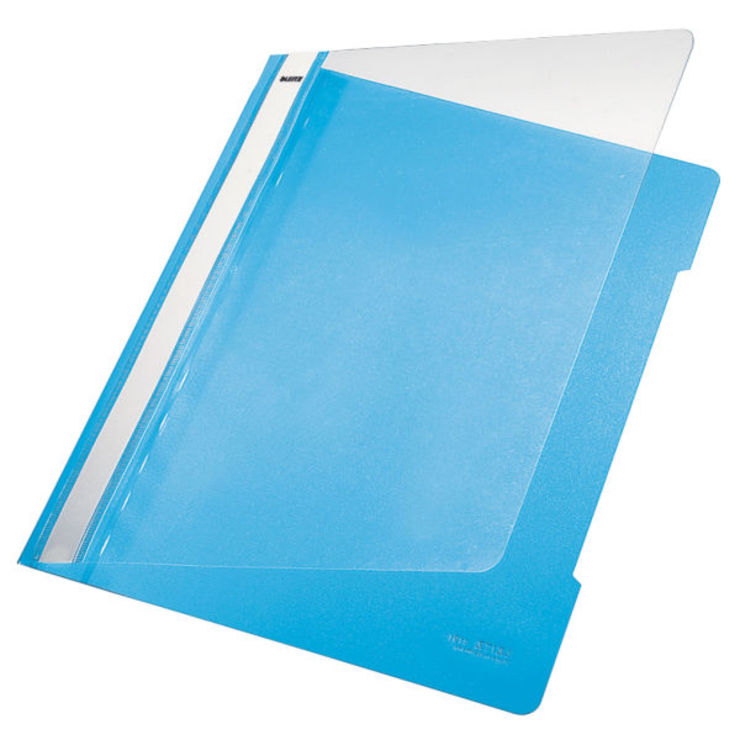 Sonstiges
Schnellhefter in den Farben rot, grün, gelb, blau, weiß, orange, lila
Postmappe DinA 4
Hausschuhe
Brotbox (bitte mit gesundem Frühstück)
Auslaufsichere Flasche mit Wasser oder Tee
Taschentücher
Stehsammler aus Plastik oder Holz
Bitte geben Sie Ihrem Kind im Laufe der ersten beiden Schulwochen
    50 Euro für die Klassenkasse mit!
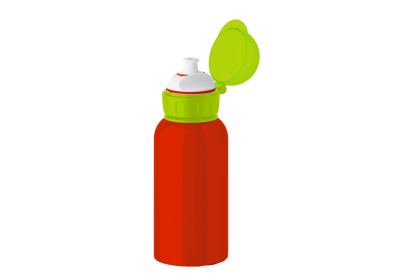 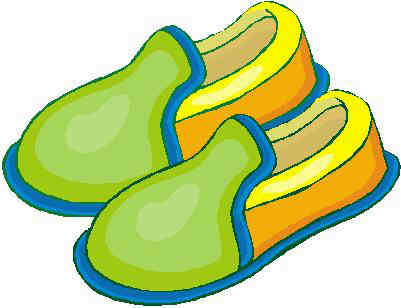 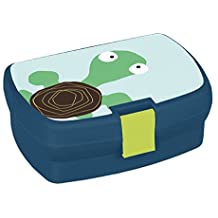 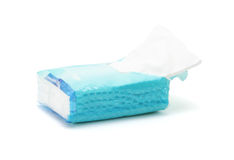 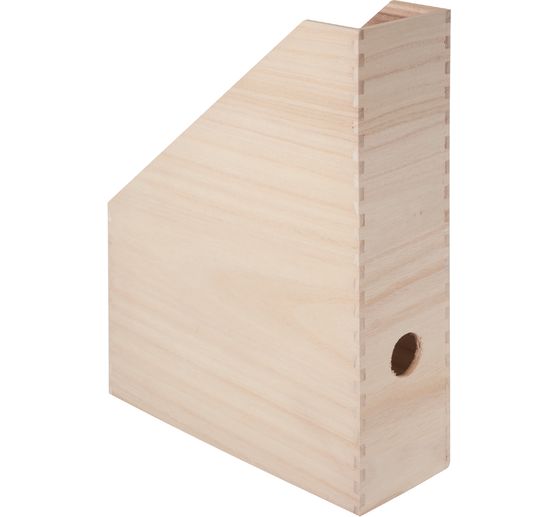 Bitte alle Sachen beschriften!
Viele Kinder erkennen ihre eigenen Sachen sonst nicht!
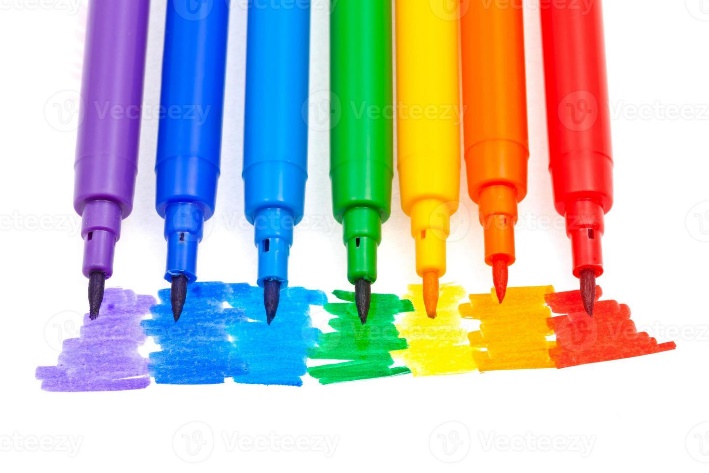 Eine Liste mit den Materialien bekommen Sie natürlich!www.henri-dunant-grundschule.de